ICT Bootcamp - Intro to Java – CrabWorld – Game Scoring – Win or Lose
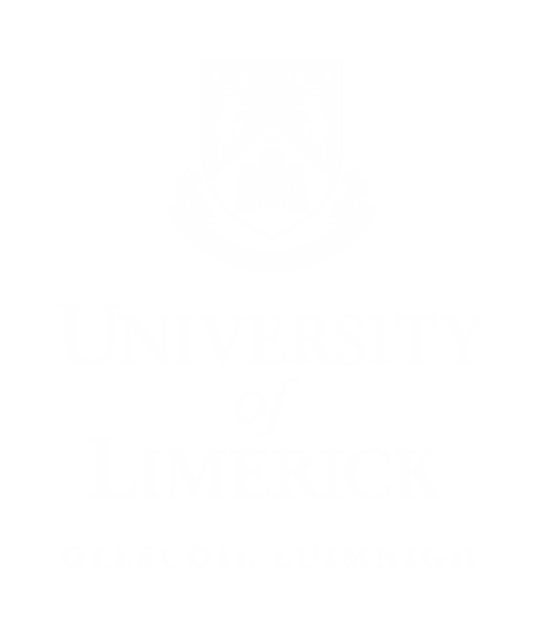 Introduce code that calculates the score in the game and decides if you (the Lobster) or the Crabs have won or lost the game. The code will display a window message box showing the  appropriate win or lose message and end the game. 

We’ll look at variables again, some more involved condition statements and  introduce the if..else statement. We’ll also show how to display basic message windows in the world.

Something for you to think about and do….
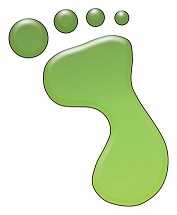 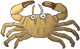 Digital Learner Support Hub …
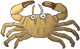 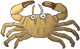 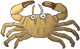 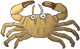 ICT Bootcamp - Intro to Java – CrabWorld – Game Scoring – Win or Lose
Something for you to think about and do:

What if the lobster was only allowed the Sprint and do a 180 degree turn when the  number of Worms was below a certain value. We would need a static variable in Crabworld to hold a boolean value for this, set it to false in the constructor method. Add code into the act() method to change the boolean variable to true if the number of worms is below a value.

In the Lobster class add code to only allow the sprint/turn(180) if…. CrabWorld.(DOT) the static variable name is TRUE.
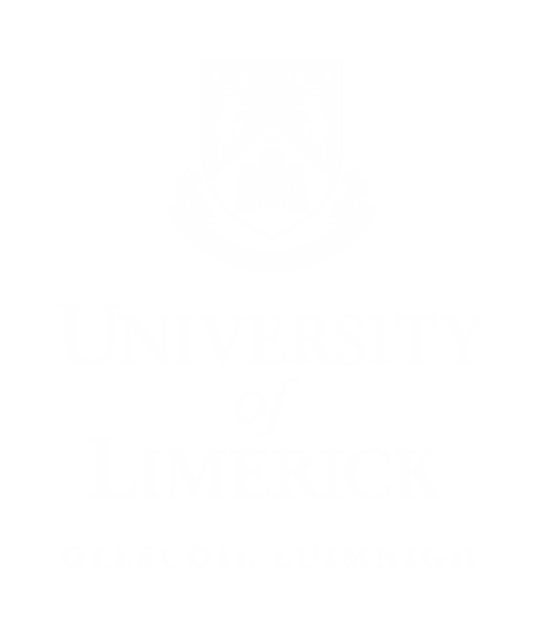 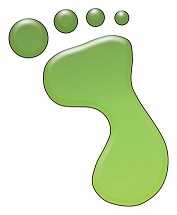 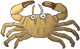 Digital Learner Support Hub …
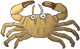 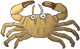 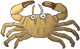 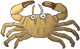